PEOPLE-CENTERED FOOD SYSTEMS
FOSTERING HUMAN RIGHTS BASED APPROACHES
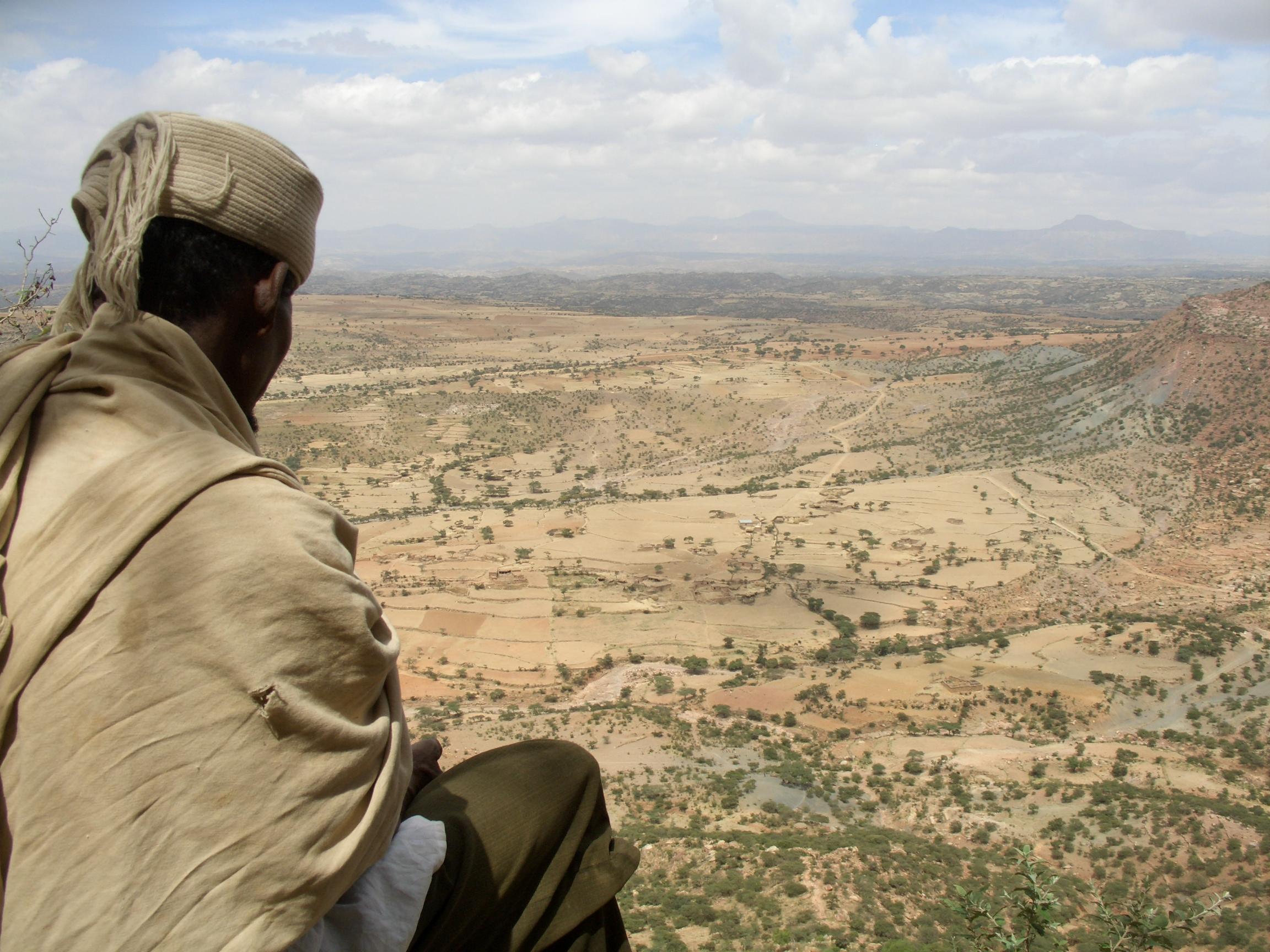 THE CHALLENGE
Identify, characterize, and address constraints that impede marginalized and vulnerable food system actors from:
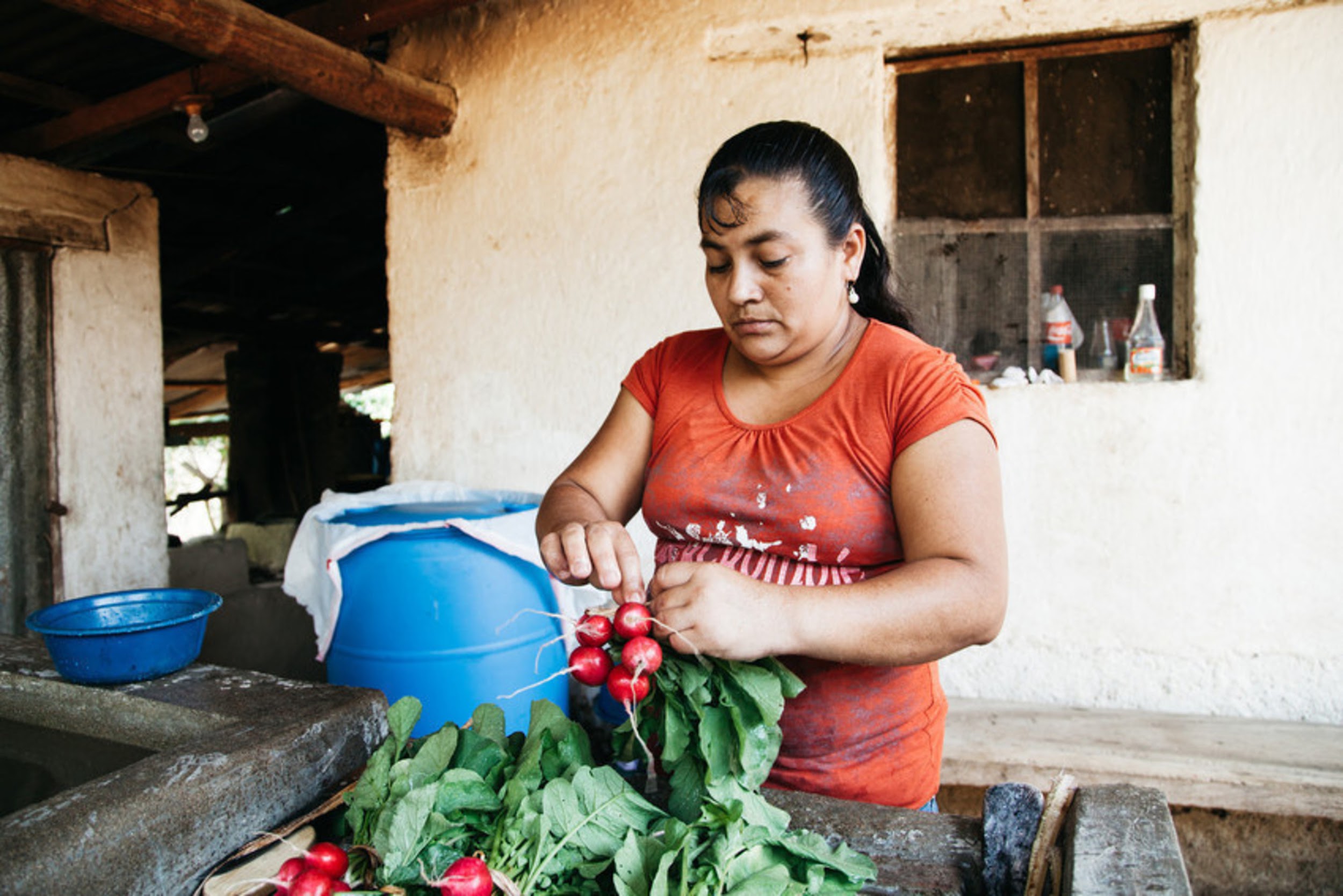 participating in decisions that inhibit them from realizing their rights to food security, healthy diets and improved nutrition outcomes;
Ethiopia

Honduras

Cambodia

Uganda
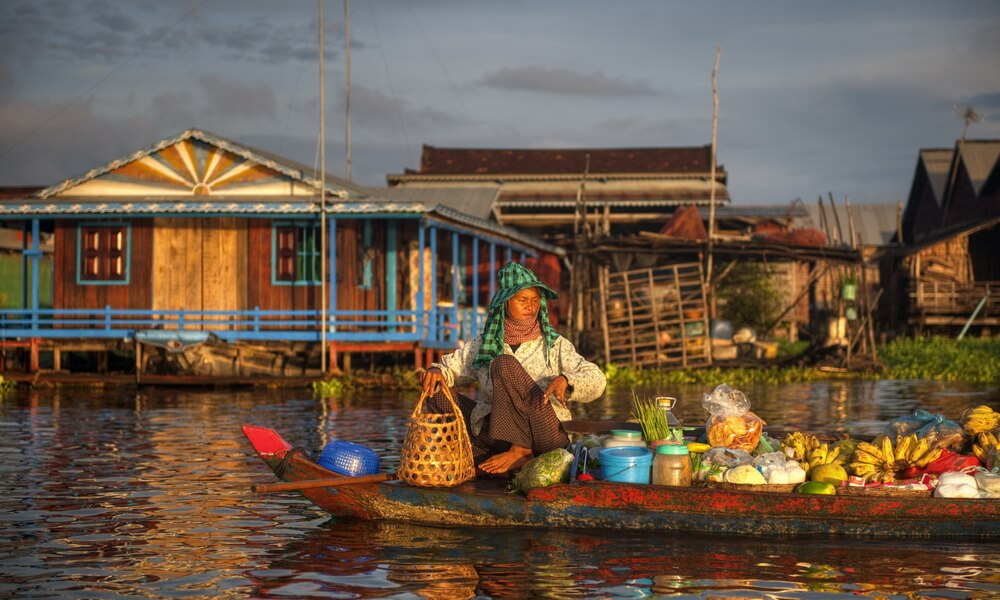 adapting to and mitigating against climate change and other food system-related challenges; and
fully contributing to and benefiting from their food systems.
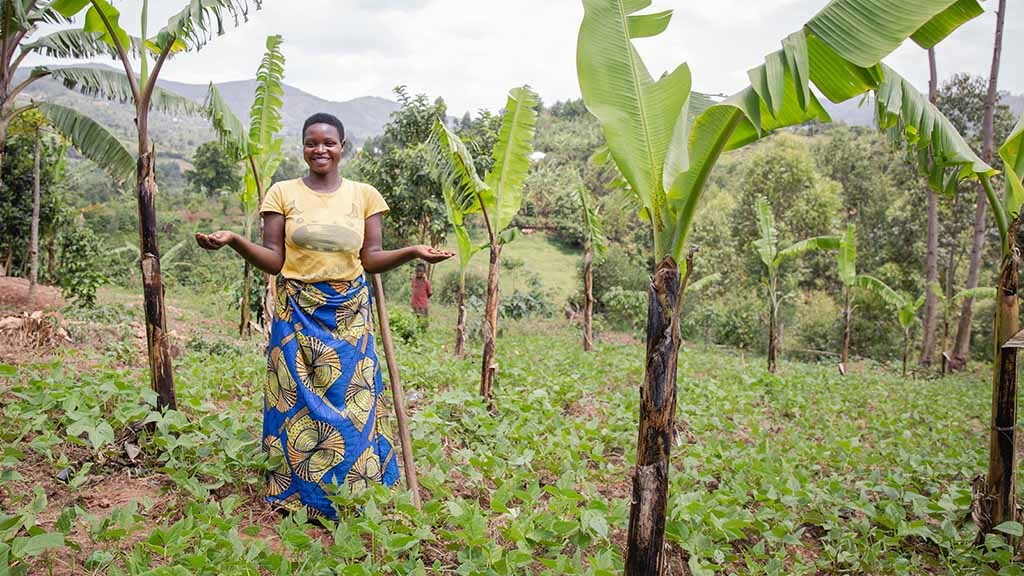 PROJECT GOALS
To support the right-holders and duty bearers in Cambodia, Ethiopia, Honduras, Uganda to better protect the rights of rural and peri-urban food producers living in those countries; and 

To help improve their food security and well-being, through a more effective implementation of the UNDROP and the VGFSN, VGGT + VGRTF at sub-national, national, and international levels.
PROJECT APPROACH
Approach
Main Goals
Use advocacy, build capacity, and develop accountability tools that better integrate human rights frameworks within food system policy and action to address ongoing constraints by strengthening the capacity of right-holders
UNDROP
VGs: 
Food Systems and Nutrition
VGs: 
Land Tenure
VGs: 
Right to Food
[Speaker Notes: The HLPE framework helps to refocus UNDROP content toward relevant food systems issues while maintaining a connection to human right laws. 
The HLPE framework will be framed using two complementary components: (1) the CFS Voluntary Guidelines on Food System for Nutrition (VGFSyN) and (2) an “extended” version of the International Bill of Human Rights 

Because the VGFSyN explicitly adopts a food system framework and insists on the importance of using a systemic, intersectoral approach and on context-specific policies, it’s useful as a "prism" for the UNDROP that focuses policy attention on food systems for improved food security, diets and nutrition outcomes. The structure of the VGFSyN into actionable Focus Areas also helps right-holders and stakeholders identify actionable interventions. 

We will also use an extended form of the “International Bill of Human Rights” (IBHR) that includes the International Covenant on Civil and Political Rights (ICCPR), and the International Covenant on Economic, Social and Cultural Rights (ICESCR).]
THE CONSORTIUM
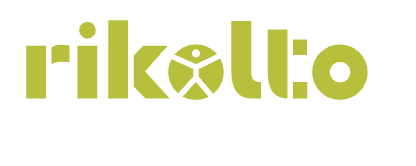 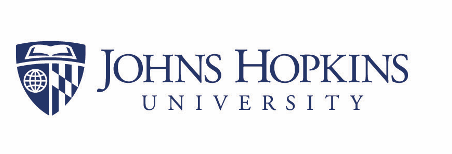 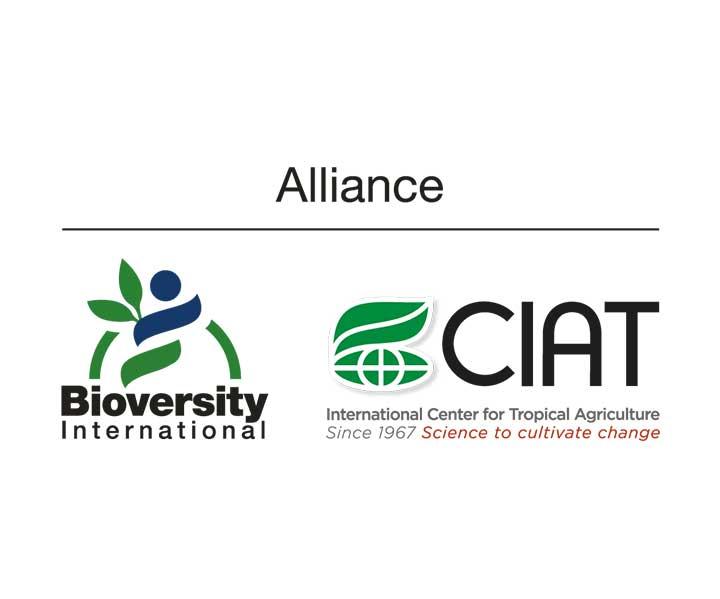 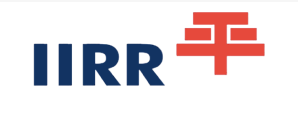 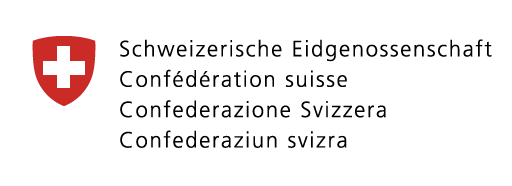 PROJECT PHASES
Phase 1
2021-2025
Establish "enabling environment"
Four pilot countries*
Phase 2
2025-2029
Review & assess
Policy advocacy
Expand to 3-4 more countries
Phase 3
2029-2031
Policy advocacy
Scale up to more countries
Phase 3
2029-2031
Policy advocacy
Scale up to more countries
*Uganda, Ethiopia, Honduras, and Cambodia
[Speaker Notes: Mention what countries we’re working in. Maybe a]
Phase 1: Establishing "Enabling Environment"
Training and building capacity
Creating accountability
Learning; expanding into phases 2 and 3
Training sessions
Mini-courses
Interactive discussions with stakeholders
International accountability workshops
Technical and feedback-reflective workshops
2021-2025
Policy dialogues
Awareness-raising activities
Technical backstopping
Coherence analysis at international and pilot country levels
Mobilizing and raising awareness
Engaging policy coherence
ACTIVITY 1: INFORMATION, KNOWLEDGE AND CAPACITY
ACTIVITY 2: RIGHTS FRAMEWORKS
ACTIVITY 3: MONITORING AND ACCOUNTABILITY STRENGTHENING
ACTIVITY 4: POLICY COHERENCE
ACTIVITY 5: THEORY-BASED EVALUATION AND LEARNING
Conclusions drawn from E & L will inform and guide the project’s second phase
OUTCOMES
Access to information and the capacity of the right-holders and duty bearers in the four countries and internationally will be improved, so these different stakeholders are in a better position to understand, value and use the UNDROP and VGFSN, VGGT, VGRTF and its food system relevant articles at the benefit of rural and peri-urban food producers and effected populations of those countries.
National legal and policy frameworks supporting the implementation of the UNDROP and its food system relevant articles along with their country-specific road maps successfully drafted through a consultative approach including all relevant stakeholder groups and built on mobilization, participation, and advocacy work.
Monitoring and accountability mechanisms for incorporating human rights in food systems co-developed and integrated into existing national systems and used by organizations and governments to improve programming and implementation of policies, guidelines, and legislations at both national and international levels.
Policy coherence improved at national level between individual sectors/ministries and at international level within the global norm setting processes related to food systems and right to food (e.g., the Committee on Food Security).
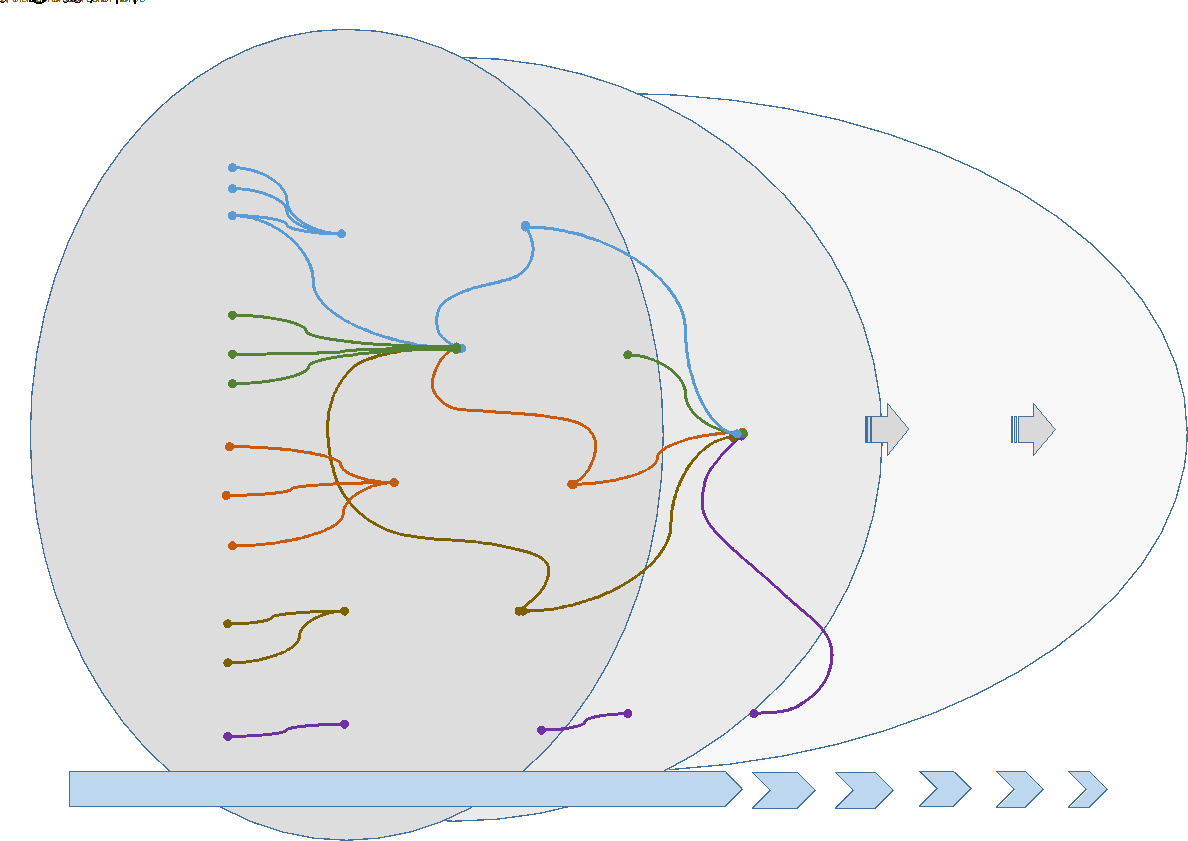 THEORY OF CHANGE
HUMAN RIGHTS FRAMEWORKS
UNDROP
2018 United Nations Declaration on the Rights of Peasants and Other People Working in Rural Areas
VGGT
2017 Voluntary Guidelines on Land Tenure
VGFSN
2021 Voluntary Guidelines on Food Systems and Nutrition
2004 Voluntary Guidelines to Support the Progressive Realization of the Right to Food
VGRTF
[Speaker Notes: These activities will address ongoing barriers by strengthening the capacity of right-holders and legitimate key food system actors to better identify, appreciate and address possible constraints.]
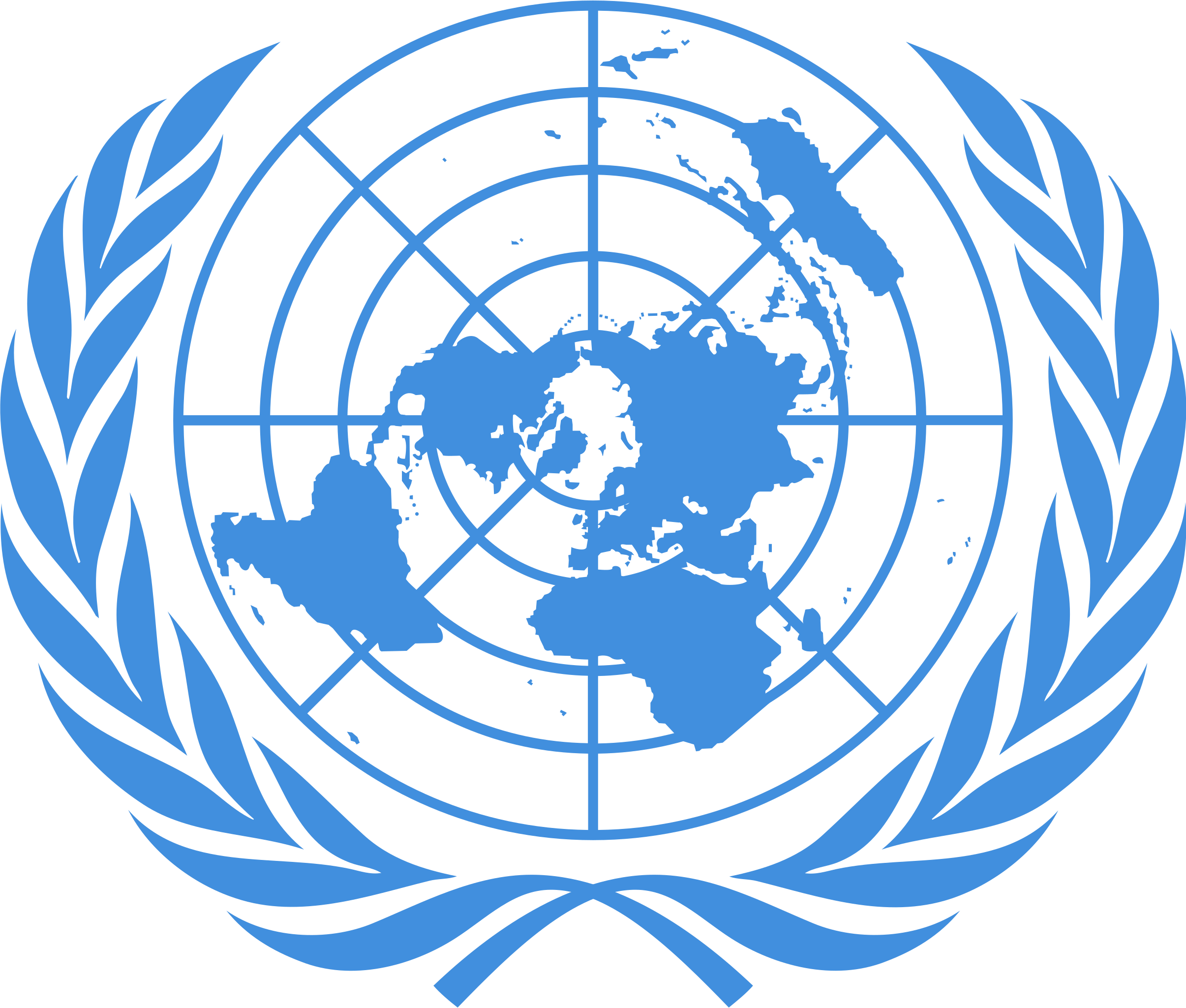 UNDROP
Encourages the support of peasants and other people working in rural areas to enjoy physical and economic access to sufficient and adequate food that is produced and consumed sustainably and equitably, respecting their cultures, preserving access to food for future generations, and that ensures a physically and mentally fulfilling and dignified life for them 
Aims to improve the functioning of markets at the global level and facilitating timely access to market information, including on food reserves, in order to help to limit extreme food price volatility and the attractiveness of speculation
The UNDROP encourages:
ACCESS TO HEALTHY FOOD
EDUCATION AND LITERACY
TRADITIONAL AND CULTURAL MEANS OF AGRICULTURE
For any person engaged in artisanal or small-scale agriculture, crop planting, livestock raising, pastoralism, fishing, forestry, hunting or gathering, and handicrafts related to agriculture and their dependents
ACCESS TO SEEDS AND LAND
SAFE AND HEALTHY WORKING CONDITIONS
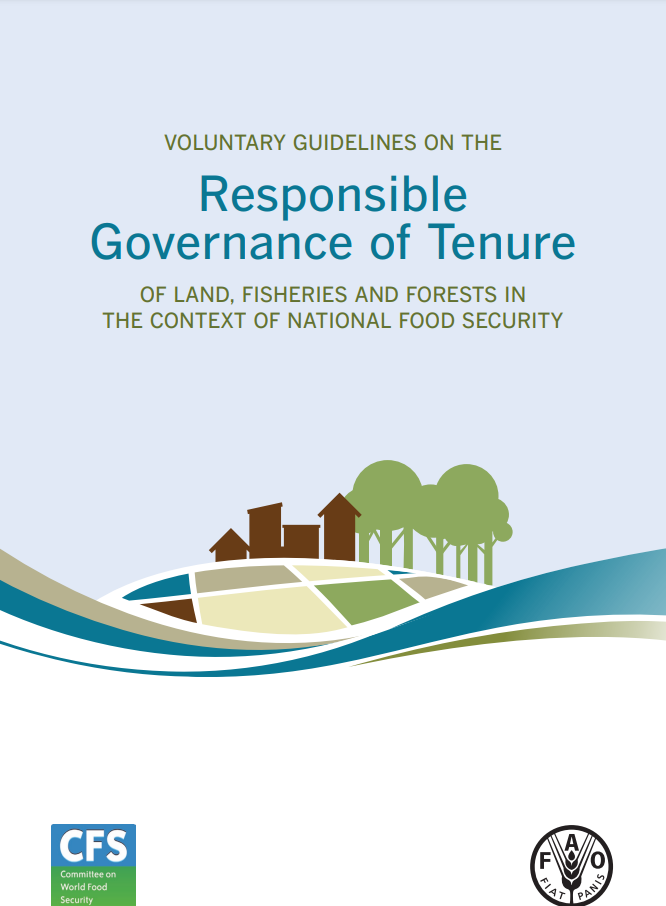 The VGGTs…
improve tenure governance by providing guidance and information on internationally accepted practices for systems that deal with the rights to use, manage and control land, fisheries and forests.
contribute to the improvement and development of the policy, legal and organizational frameworks regulating the range of tenure rights that exist over these resources.
enhance the transparency and improve the functioning of tenure systems.
Human Dignity
Non-discrimination
Equity & Justice
Gender Equality
PRINCIPLES OF IMPLEMENTATION
Holistic & Sustainable Approach
Consultation & Solicitation
Rule of Law
Transparency
Accountability
Continuous Improvement
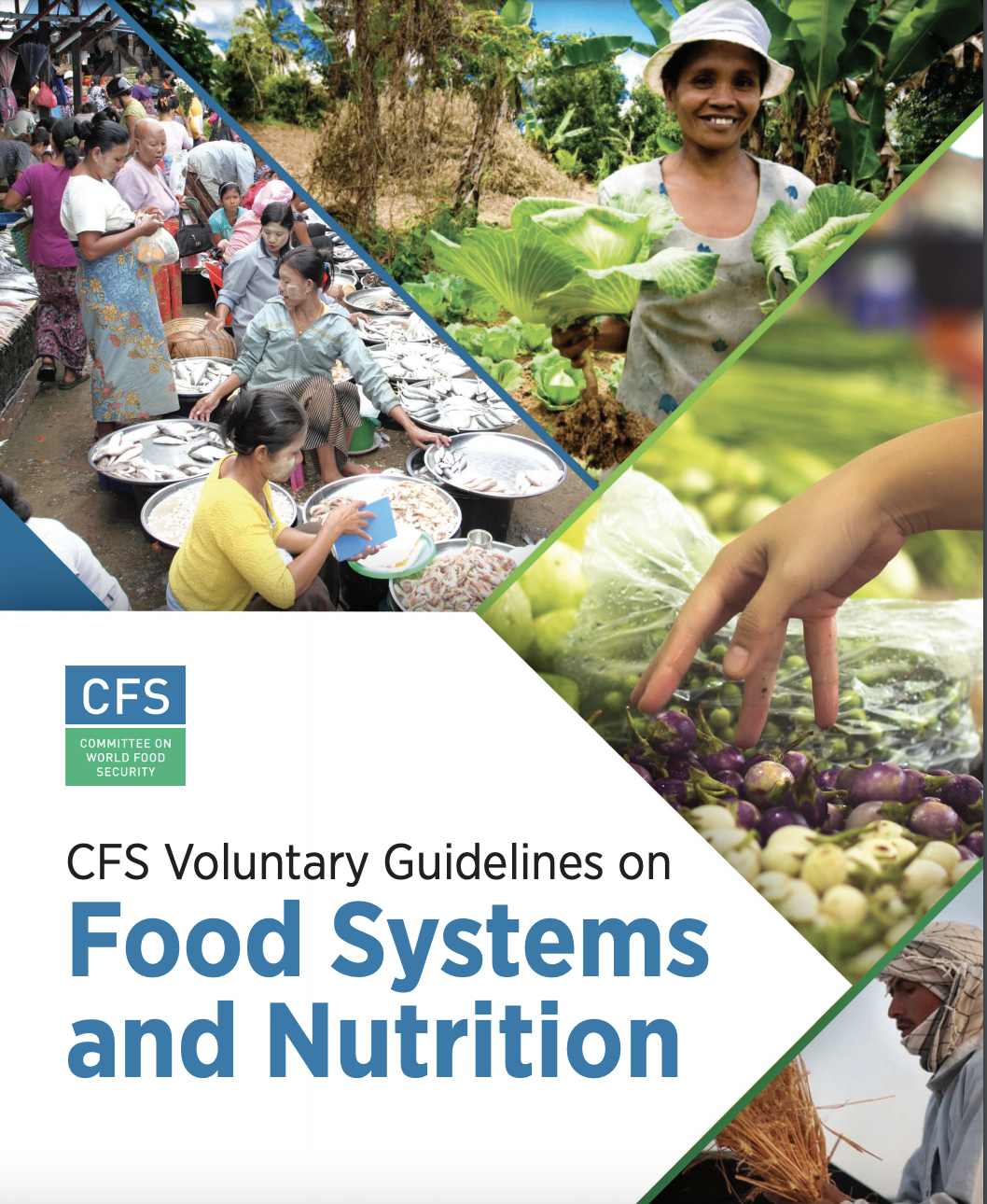 The VGFSNs…
Present a set of science and evidence-based guidelines to achieving healthy diets through sustainable food systems while also addressing economic, social and environmental sustainability issues and impacts. 
Provide guidance on appropriate policies, responsible investments and institutional arrangements needed to address the key causes of malnutrition in all its forms from a food systems perspective.
Are non-binding and voluntary.
Systemic, multisectoral, science- and evidence-based approach.
GUIDING PRINCIPLES
Coherent, coordinated, context-specific and inclusive policies.
Accountability, transparency and participation.
Healthy and prosperous people, healthy planet.
Gender equality and women’s empowerment.
Youth empowerment and engagement.
Transparent, democratic and accountable governance
Sustainable food supply chains to achieve healthy diets in the context of sustainability and climate change
Equal and equitable access to healthy diets through sustainable food systems
Food safety across sustainable food systems
Take your pick! Proposes 105 actions across 7 thematic areas
People-centered nutrition knowledge, education and information
Gender equality and women’s empowerment across food systems
Resilient food systems in humanitarian contexts
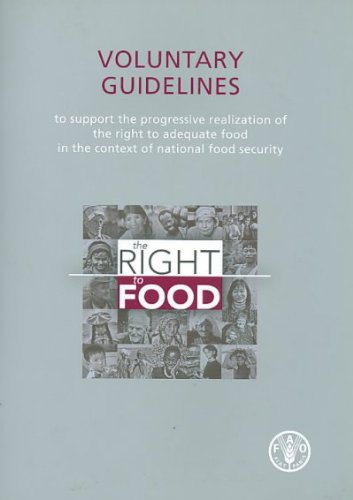 The VGRTFs…
Aim to guarantee the availability of food in quantity and quality sufficient to satisfy the dietary needs of individuals; physical and economic accessibility for everyone, including vulnerable groups, to adequate food, free from unsafe substances and acceptable within a given culture; or the means of its procurement
provide practical guidance to States in their implementation of the progressive realization of the right to adequate food in the context of national food security
Availability
Establish 6 pillars of food security:
Security of Supply
Access
Utilization
Agency
Sustainability
19 guidelines total, including…
Democracy, good governance, human rights and the rule of law
Economic development policies
Access to resources and assets: 
Labor, land, water, genetic resources, sustainability, and services
Food safety and consumer protection
Education and awareness raising
National financial resources
Support for vulnerable groups
National human rights institutions
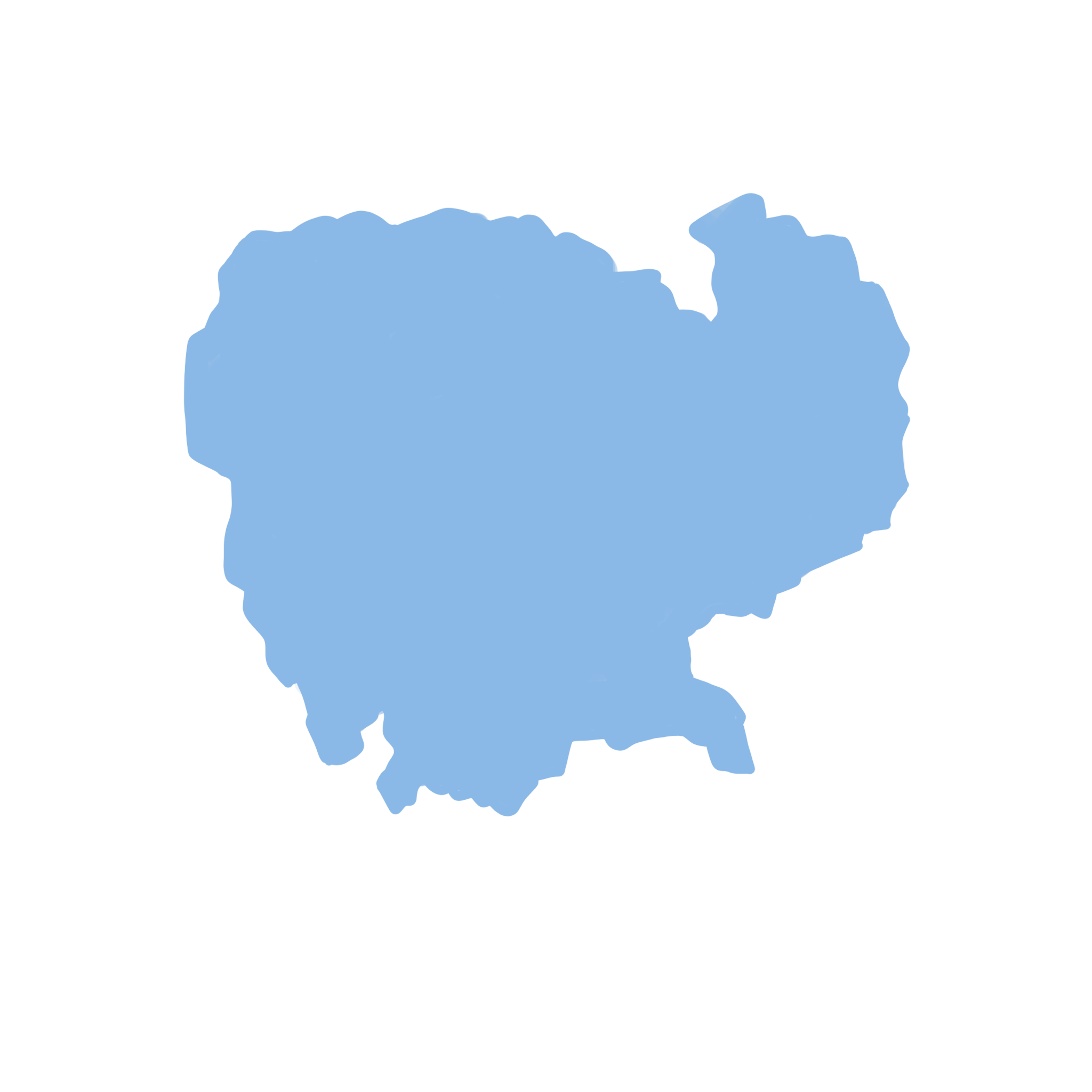 Inadequate access to...
Land
Affordable healthy diets
Irrigation systems
Key Food Systems Challenges in Cambodia
Climate change
Inequity & issues affecting marginalized communities
Weak advocacy for food systems development
COVID-19-related issues
CAMBODIA
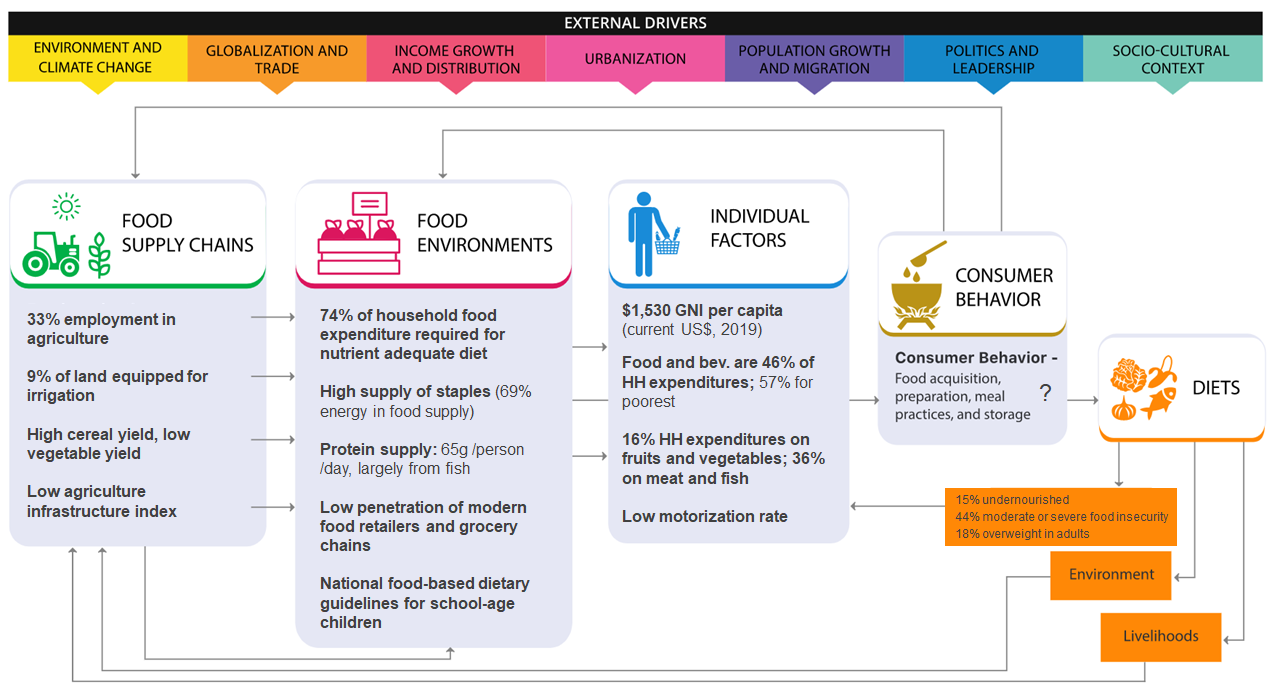 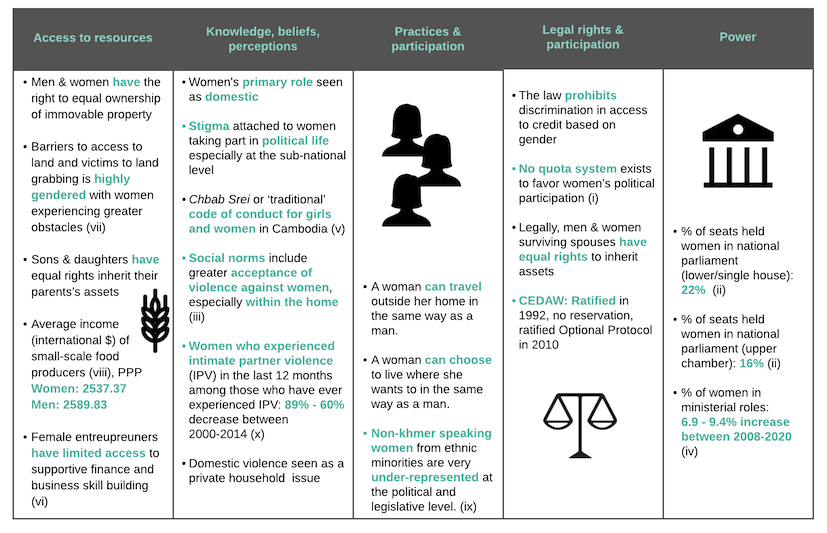 CAMBODIA
(gender analysis)
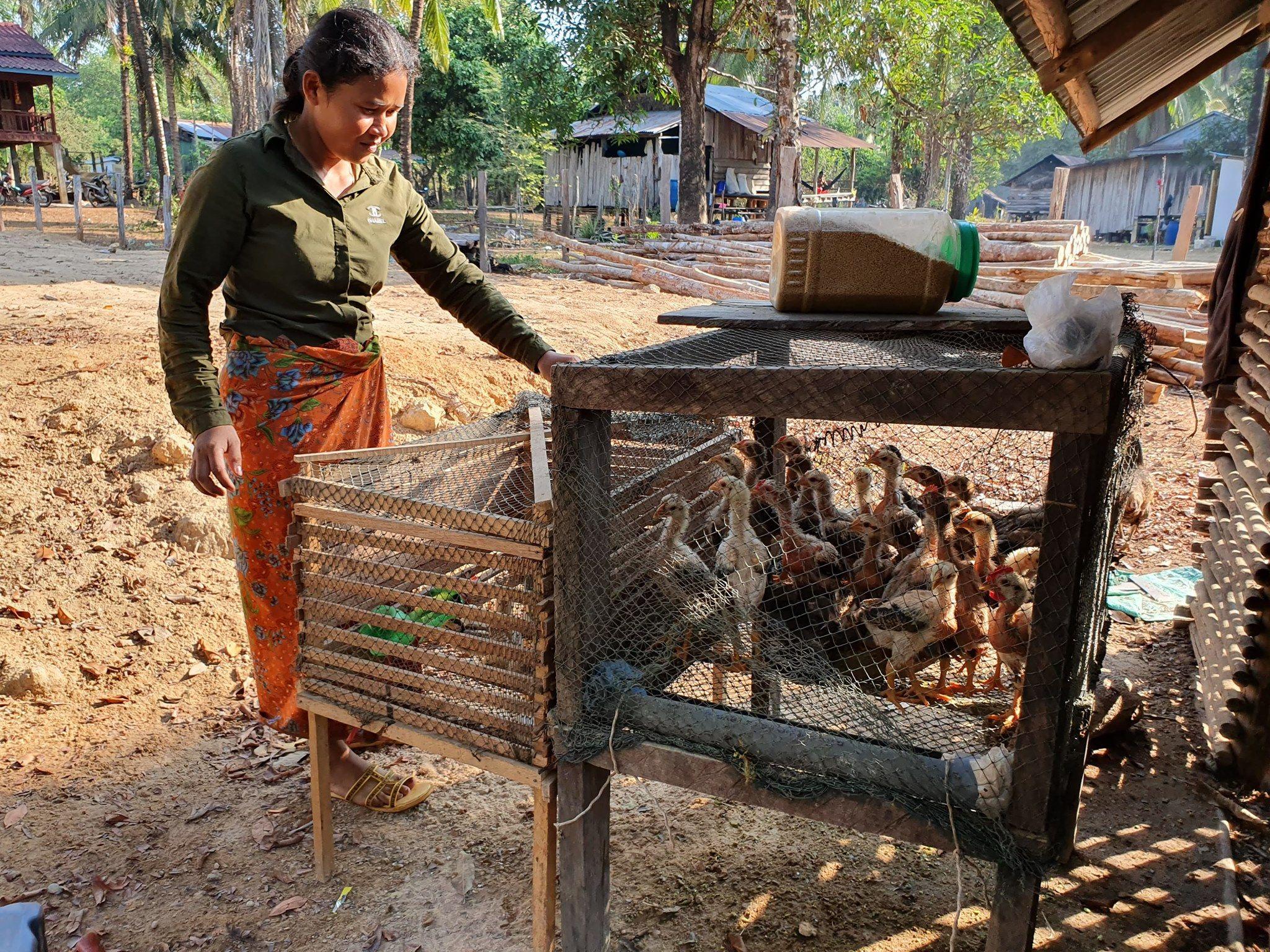 POPULATIONS TO CONSIDER
Women
Pregnant/lactating
Women-led households

Indigenous/ethnic minorities
Highland people

Smallholder or landless/tenant farmers, informal or wage-workers
[Speaker Notes: This picture is from IIRR’s website: https://iirr.org/skills-for-success/]
Inadequate access to...
Land
Affordable healthy diets
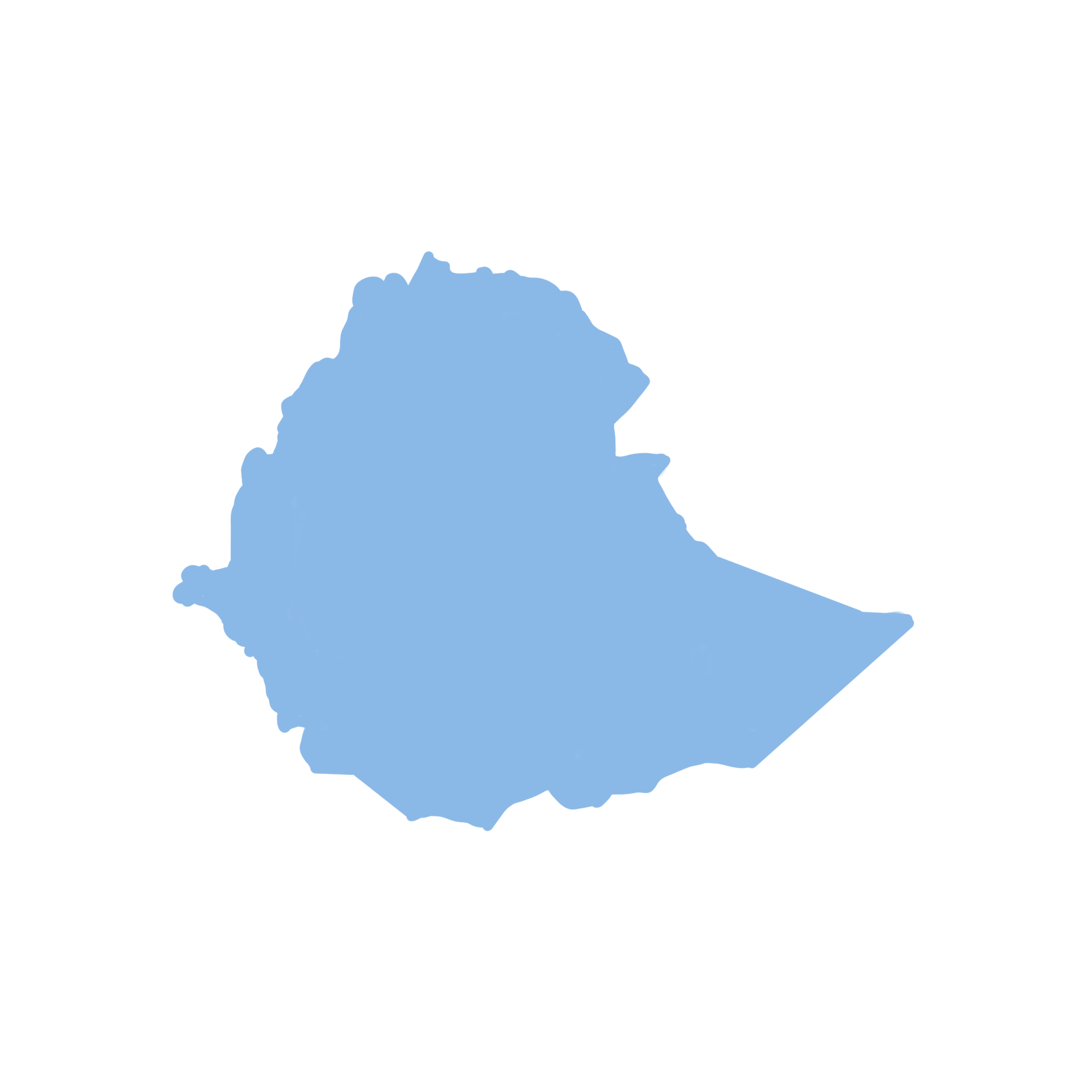 Key Food Systems Challenges in Ethiopia
Heavy reliance on staple crop production & monocropping
Inadequate agricultural sector growth
Weak market linkages
Inequity & issues affecting marginalized communities
COVID-19-related issues
ETHIOPIA
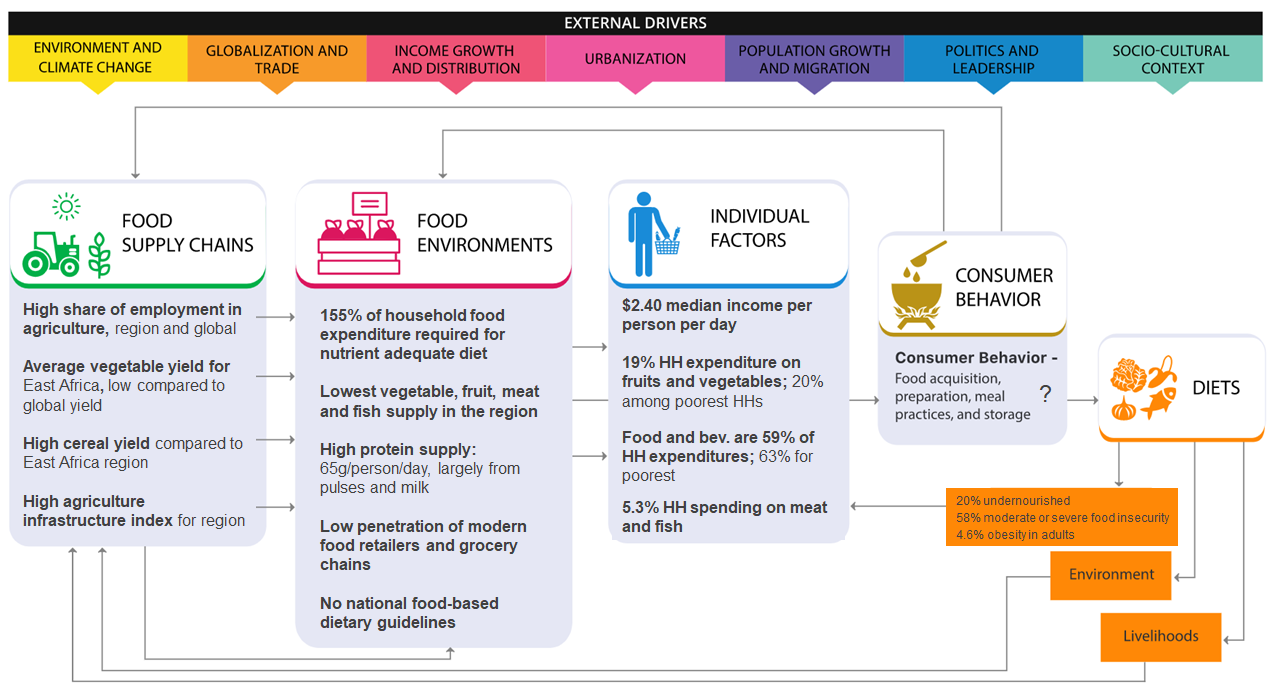 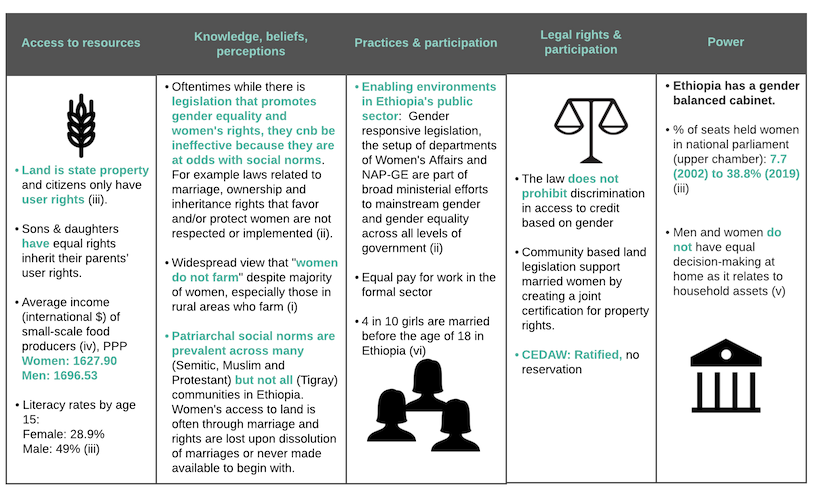 ETHIOPIA
(gender analysis)
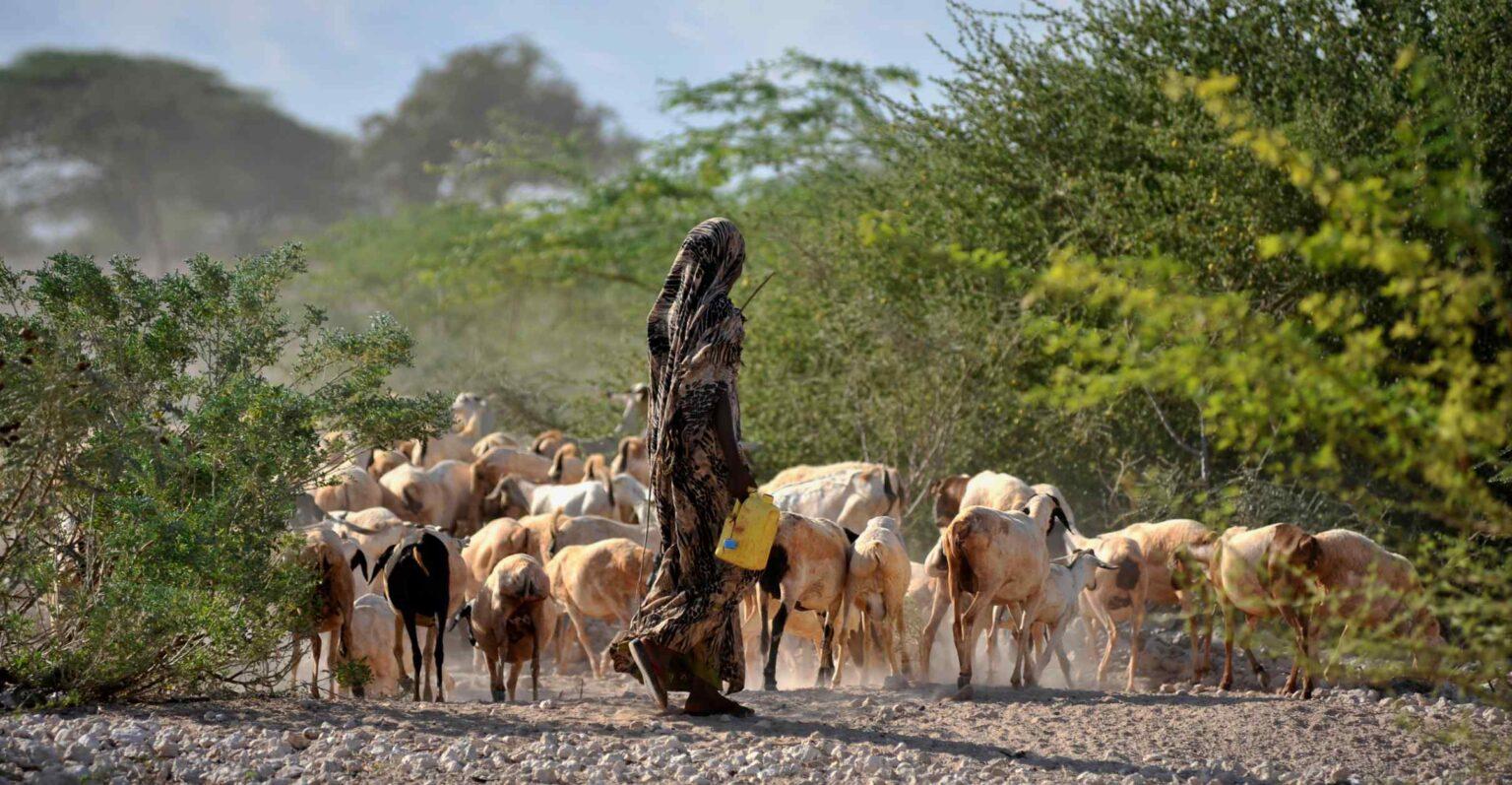 POPULATIONS TO CONSIDER
Women

Youth

Pastoralists
[Speaker Notes: https://iirr.org/wp-content/uploads/2021/09/Screen-Shot-2020-05-26-at-8.51.42-PM-1536x797.jpg 
https://iirr.org/ethiopia/]
Climate change
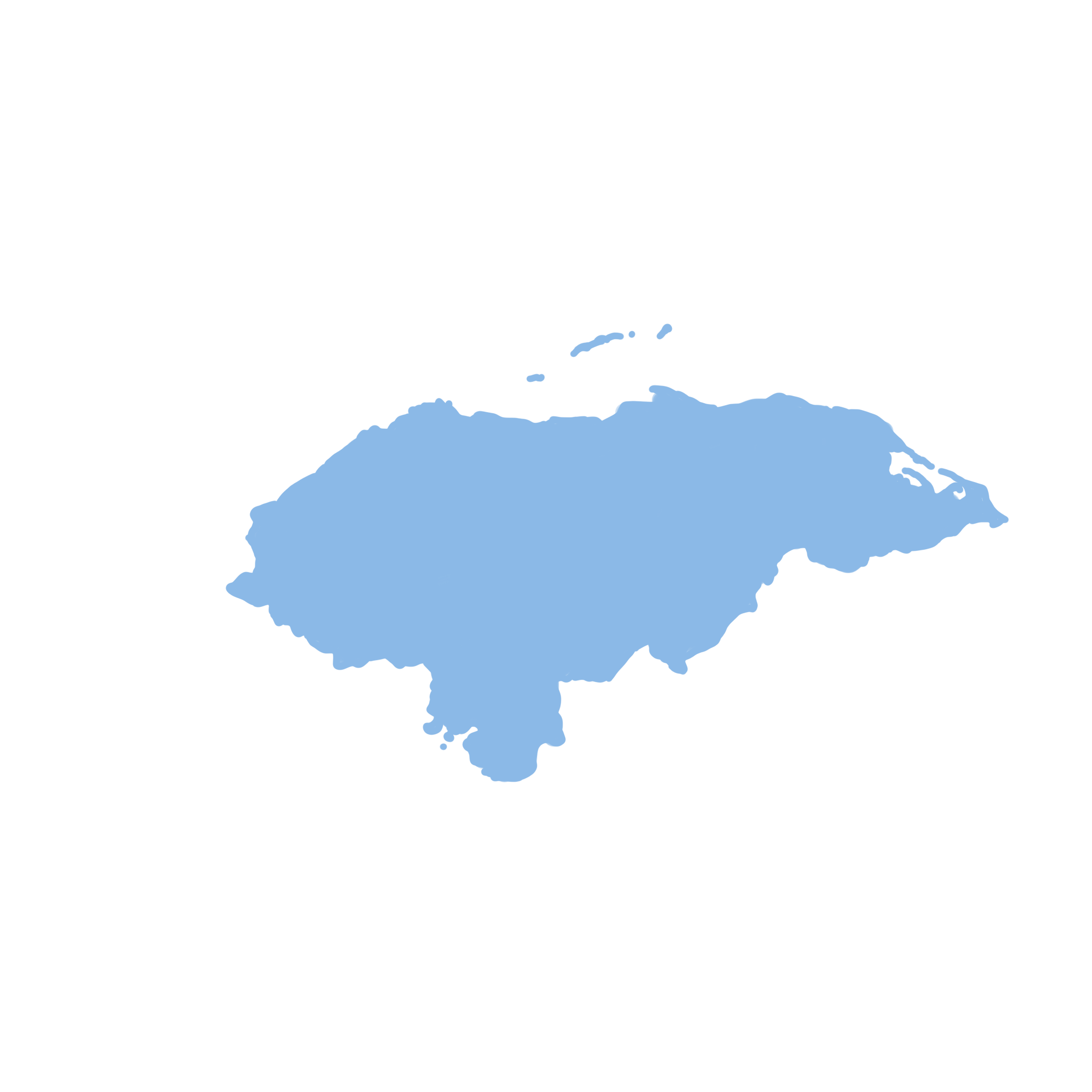 Key Food Systems Challenges in Honduras
Inadequate access to affordable healthy diets
Gender-related issues
Inadequate food safety mechanisms & enforcement
Weak market linkages & supply chains
Inequity & issues affecting marginalized communities
COVID-19-related issues
HONDURAS
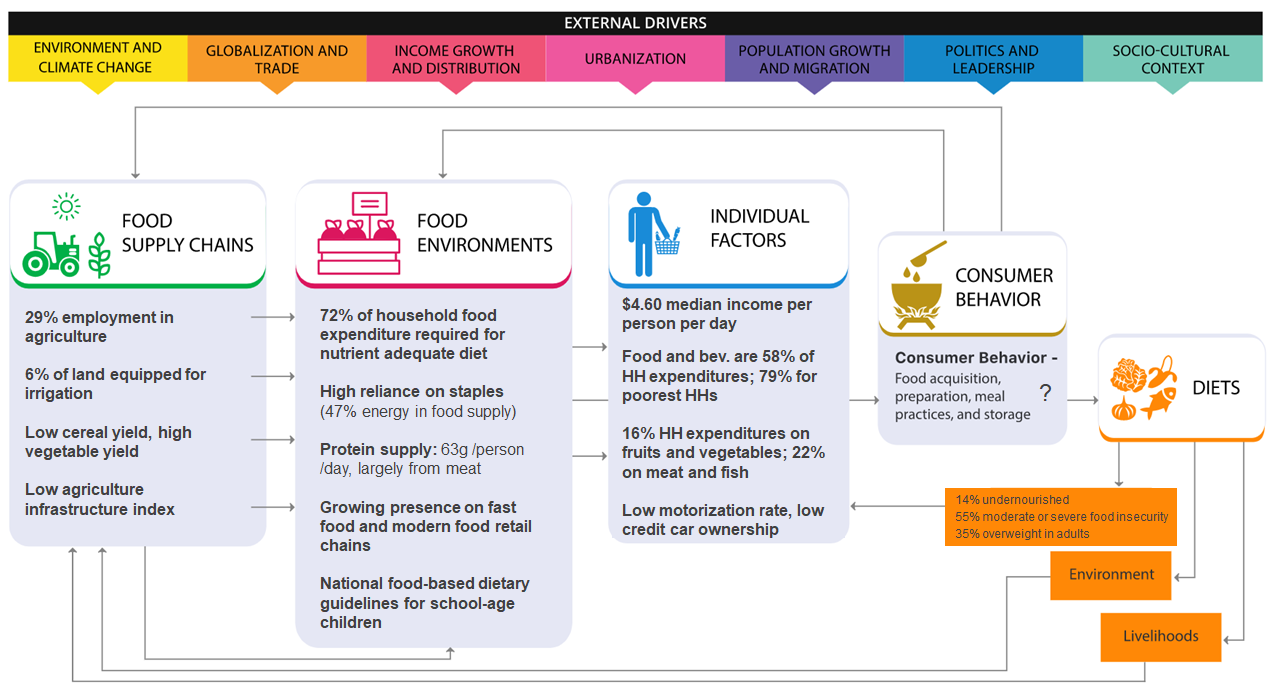 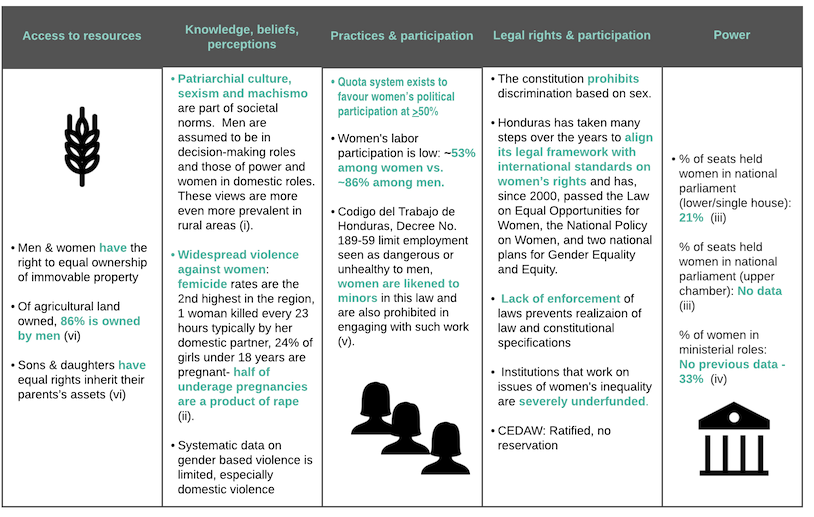 HONDURAS
(gender analysis)
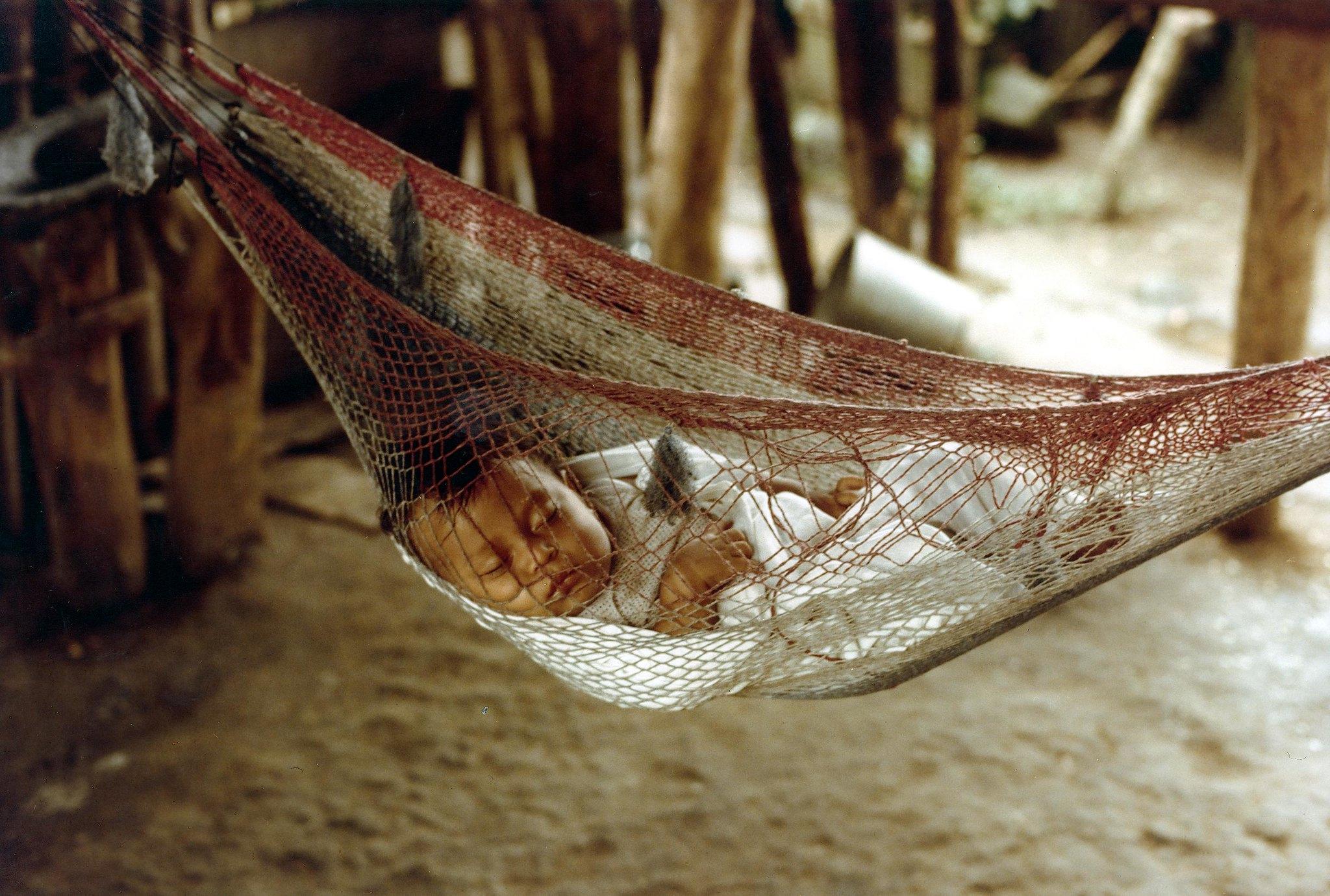 POPULATIONS TO CONSIDER
Women

Indigenous People

Youth
[Speaker Notes: https://flic.kr/p/9tdJXv]
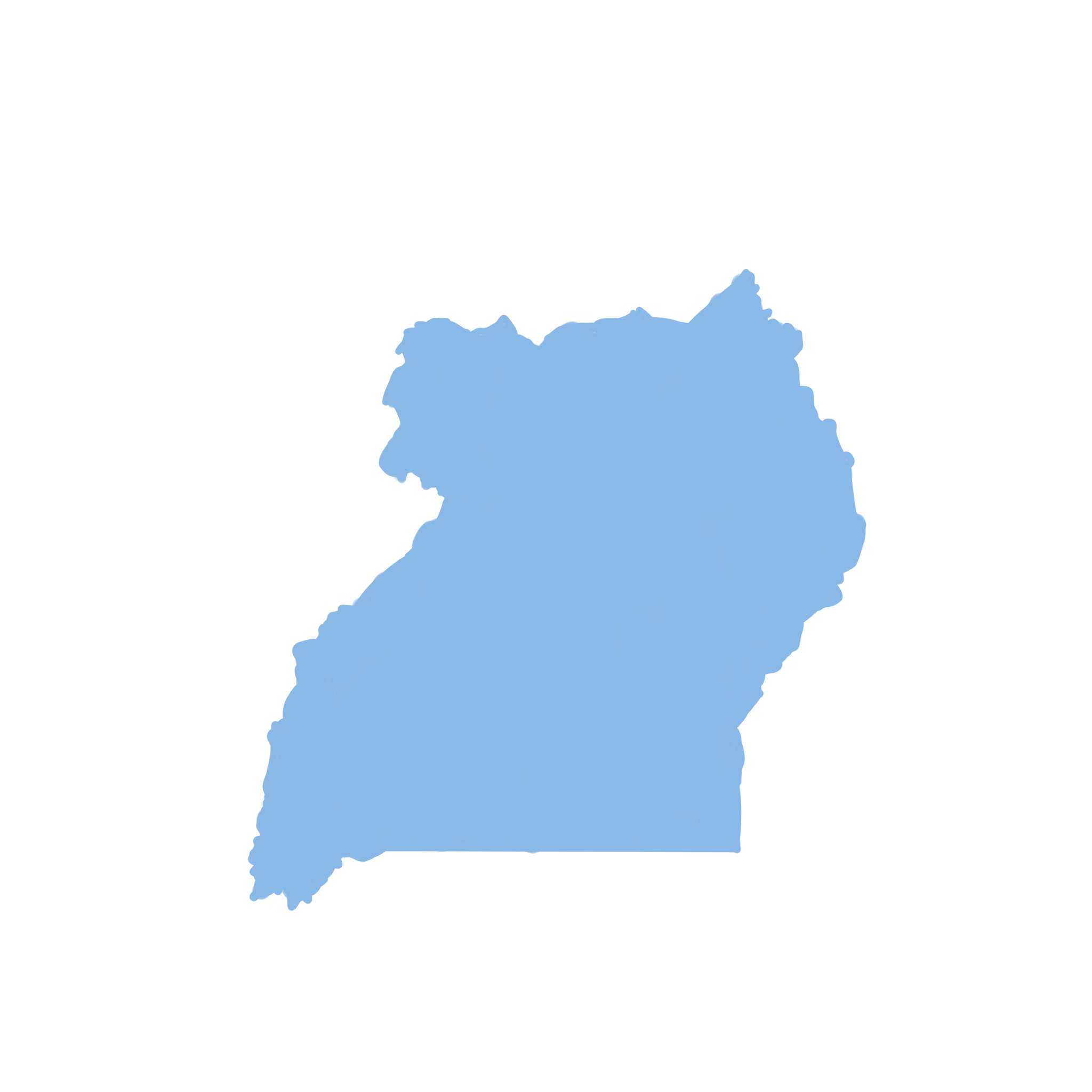 Inadequate access to
Land
Affordable healthy diets
Key Food Systems Challenges in Uganda
Massive environmental degradation
Inadequate agricultural sector growth
Inadequate food safety mechanisms & enforcement
High burden of disease-related food insecurity & hunger
Weak advocacy for food systems development
COVID-19-related issues
UGANDA
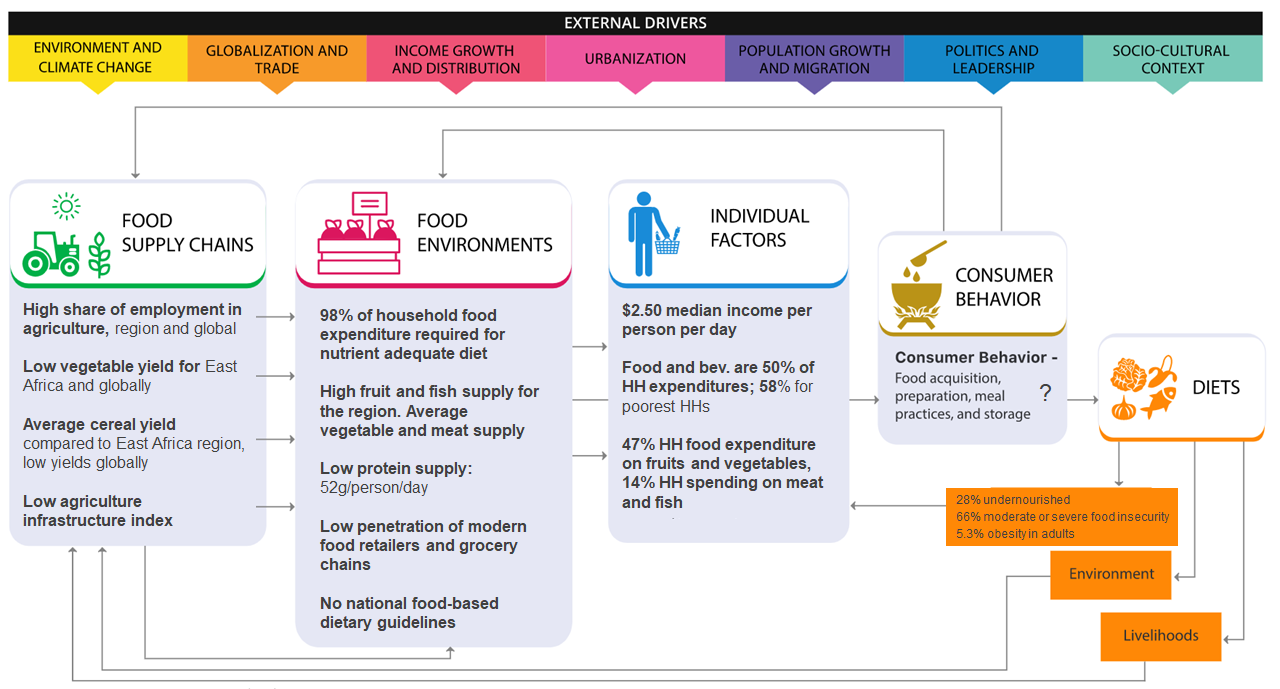 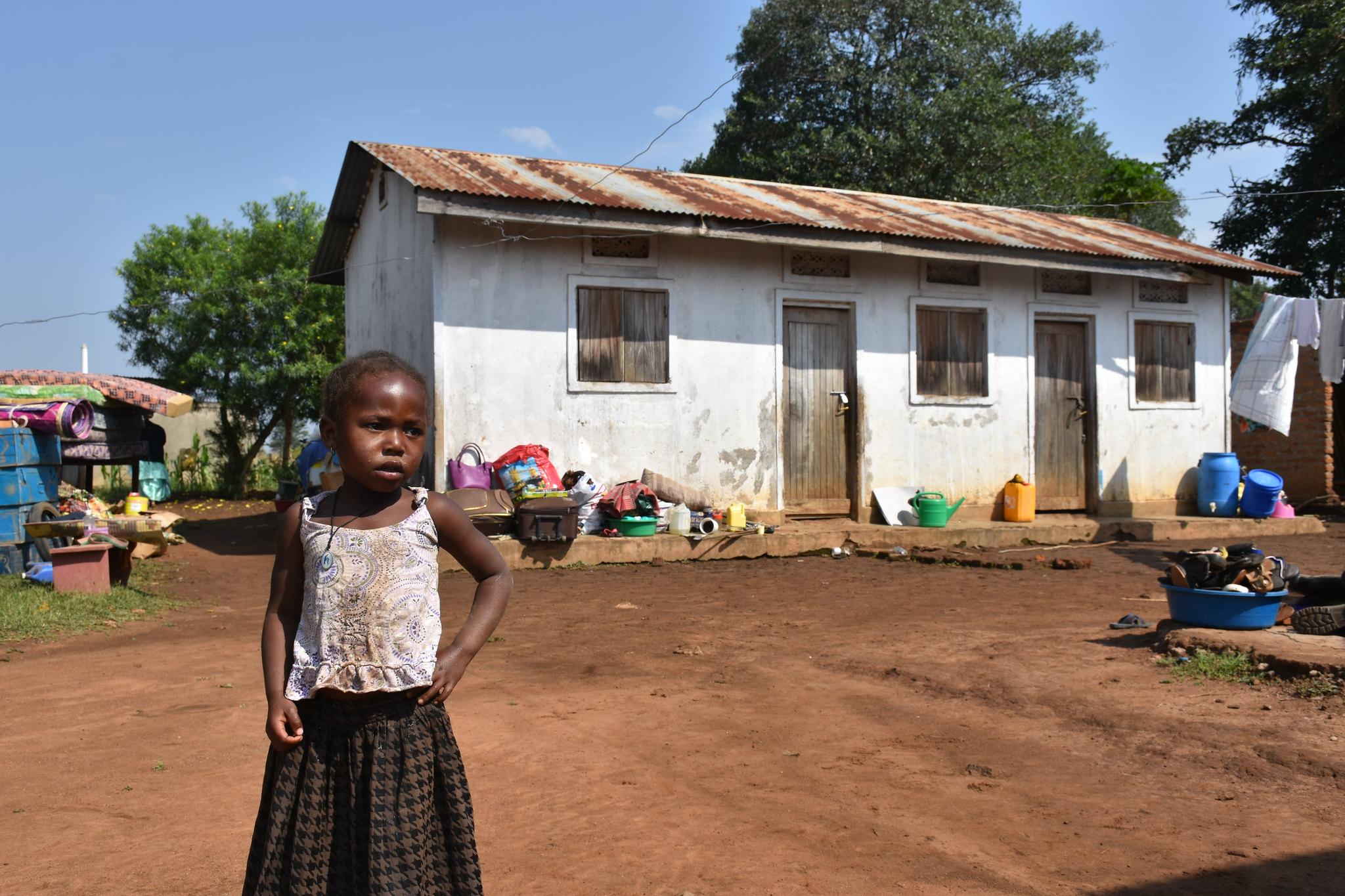 POPULATIONS TO CONSIDER
Women
Pregnant/lactating
Women-led households

Youth
Under 5 and school-aged
Adolescent girls

Ethnic minorities
[Speaker Notes: https://flic.kr/p/YwNEjM]
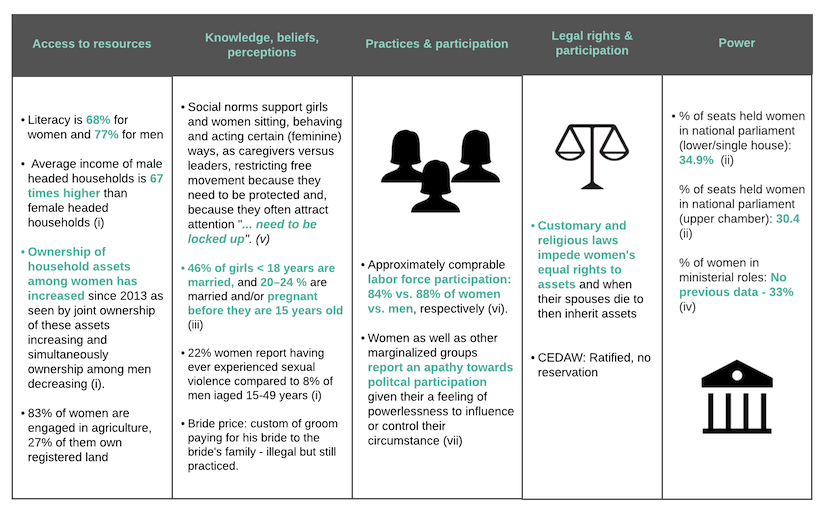 UGANDA
(gender analysis)